Вышивка лентами
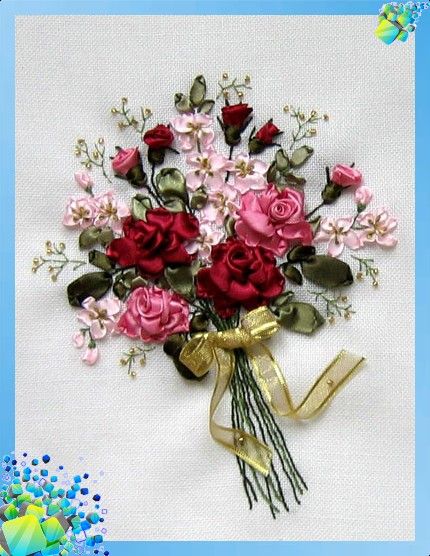 ЦРТДиЮ Г.Туапсе 
Педагог  Тарасова С.Г.
Костюмы украшенные лентами во времена король Людовика XV
Леты для вышивки
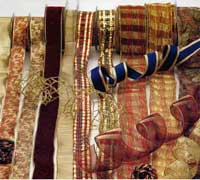 Пяльца и иглы для вышивки
Петля в прикреп
Вытянутый стежок с завитком
Французкий узелок
Роза паутинка
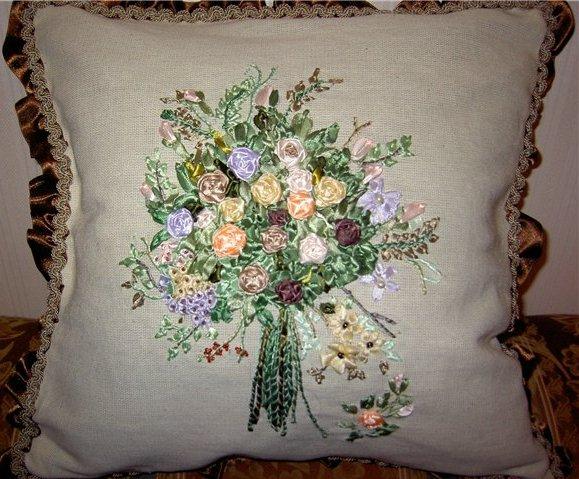 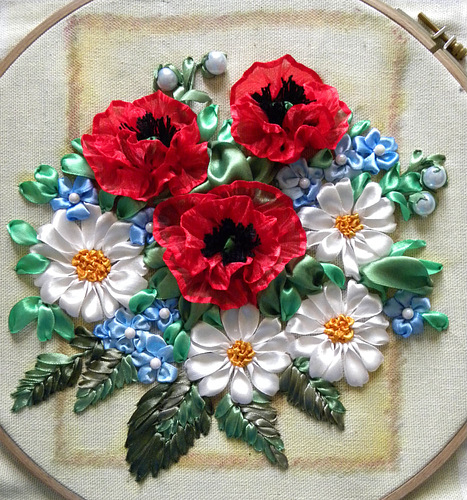 Работы детей